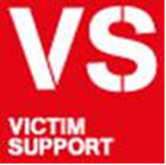 Hate Crime Awareness Week 2017
2.  Reporting Hate Crime
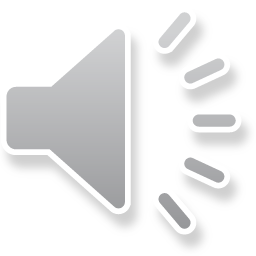 Hate Crime Reporting
Hate Crime is under-reported
Estimates vary with the latest sweep of the Crime Survey of England and Wales suggesting 40% of hate crime is reported

There are a number of universal reasons, and also specific cultural and social barriers
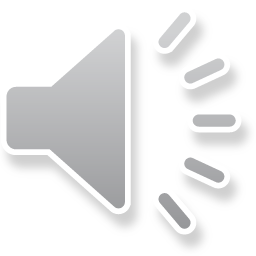 The Importance of Reporting
“Together if we report every incident of hate crime, we can drive it from our streets” 
Sajid Javid, Action Against Hate 2016
“Even if the incident seems trivial to you, it's important to report because it might be part of bigger picture of what's happening in your area and can provide the police with useful intelligence” 
Race Equality First
“If the police don’t know, they don’t know where to put their resources fighting it” 
LGBT Service User
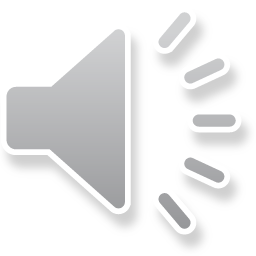 Reporting and Support Options
Reporting as a witness
Anonymous reporting
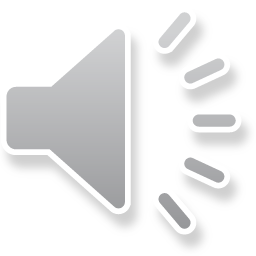 Reporting and Support Options
Police
101
999
Safeguarding
https://www.essex.police.uk/do-it-online/

True Vision
www.report-it.org.uk
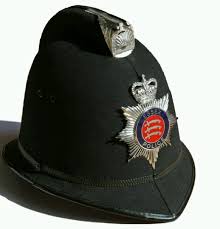 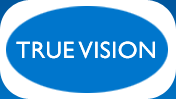 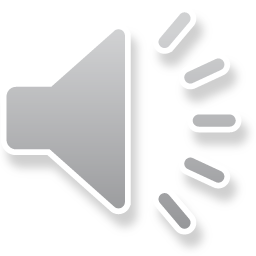 Reporting and Support Options
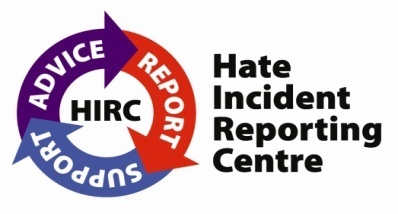 Third Party Reporting
HIRCs
HCAs
https://www.essex.police.uk/advice/hate-crime/

Stop Hate UK Supportline
0800 138 1625
24 hours, 7 days a week
Report and Advice
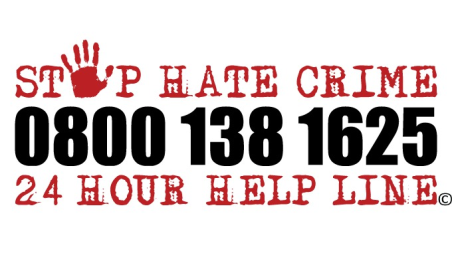 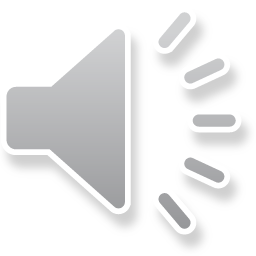 Reporting and Support Options
Specialist Organisations
Focus on particular communities
Facilitate Reporting as well as other services
Campaign and Raise Awareness
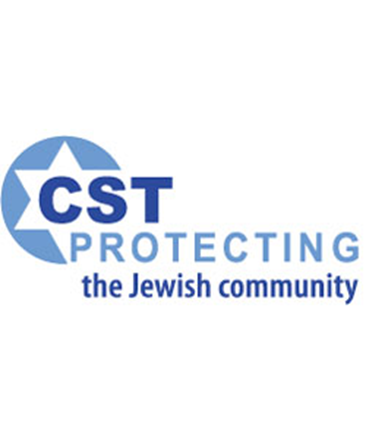 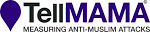 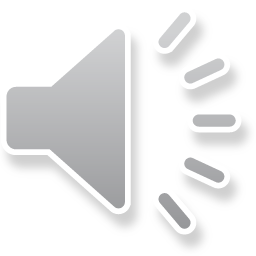 Reporting and Support Options
Advice and Support for victims of all crime, including hate crime 
0300 303 0165
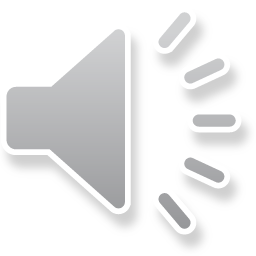 End of Part 2!
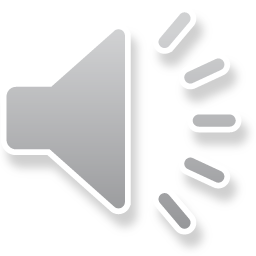